VY_32_INOVACE_15-14
American literature III
From WWI to WWII
The USA and 20th century
progress in industry – more powerful than ever
involved in both world wars
faced with economic problems
fighting for civil rights
impact on modern American literature

WWI influenced the post – war generation of writers 
	= „The Lost Generation“
artistic level of Amer. literature
short story brought to perfection
ERNEST HEMINGWAY
1899 - 1961

Life: 
second of six children of an artist and a doctor
father: hunting, fishing = courage, endurance – topics / + war, bullfighting/
travelling:  Spain, Africa, skiing too
depressions, suicide

Jobs:
reporter
WWI – Red Cross ambulance driver
WWII – war correspondent
participation in the liberation of Paris
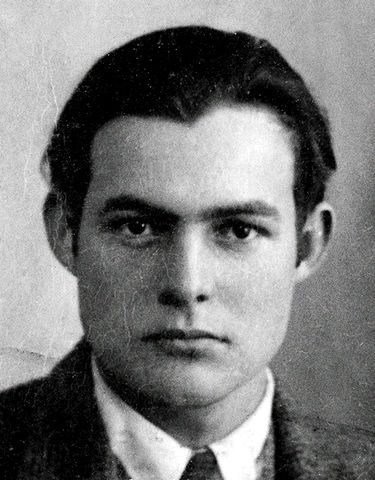 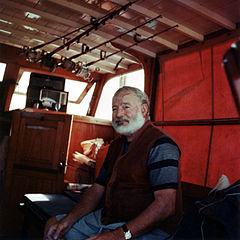 Ernest Hemingway
Autor:  neznámý,  Název: Ernest Hemingway 1923 passport photo.TIF.jpg 
Zdroj: http://en.wikipedia.org/wiki/File:Ernest_Hemingway_1923_passport_photo.TIF.jpg
Autor: neznámý, Název: Ernest Hemingway 1950.jpg
Zdroj: http://en.wikipedia.org/wiki/File:Ernest_Hemingway_1950.jpg
Hemingway`s work
The Sun Also Rises / Fiesta 

A Farewell to Arms – WWI, Catherine(nurse) and Henry(ambul. driver)
 
The Green Hills of Africa
 
For Whom the Bells Tolls – Spanish Civil War, Robert Jordan, WWII, Robert Jordan is an American who travels to Spain to oppose the nationalist forces of Fran. Franco
 F
The Old Man and the Sea – after WWII, Cuban fisherman Santiago, 
theNobel Prize 1954ranco
WILLIAM FAULKNER
1897 - 1962

a great Am.prosodist, described the life of the South, naturalistic fiction
 
The Sound and the Fury -  chaotic, difficult, 4 days, between wars

As I Lay Dying
FRAN. SCOTT FITZGERLAD
1896 - 1940
 
Lost Generation`s writer, 
representative of “Jazz Age”
 
Great Gatsby – Gatsby – psychological effect of wealth - unhappy, no love, lies, hypocrisy, suicide, one friend Nick
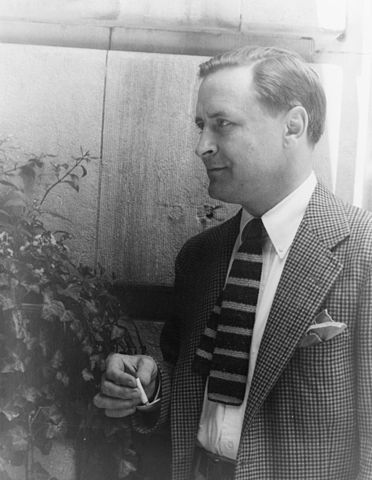 Fr. Scott Fitzgerald
Autor: Carl van Vechten
Název:  Francis Scott Fitzgerald 1937 June 4 (2) (photo by Carl van Vechten).jpg
Zdroj: http://cs.wikipedia.org/wiki/Soubor:Francis_Scott_Fitzgerald_1937_June_4_(2)_(photo_by_Carl_van_Vechten).jpg
JOHN STEINBECK
1902 - 1968	
great Am. realist- people working in the west, defended the poor, different people, describes the 30`s in America
naturalistic world + sympathy for people
reporter for N.Y.newspaper – didn`t like it, articles, poems, stories, novels	- Nobel Prize 1962
Of Mice and Men – two homeless who are looking a job on a farm: Lennie and George /friendship, racism
 The Grapes of the Wrath – Joad family (Tom, Casy, …)from Oklahoma- to California
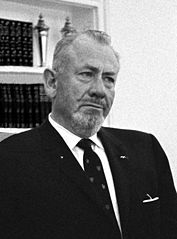 John Steinbeck
Autor:  neznámý,
Název:  JohnSteinbeck crop.JPG
Zdroj: http://cs.wikipedia.org/wiki/Soubor:JohnSteinbeck_crop.JPG
THEODOR DREISER
1871 – 1945

criticism of Amer.society -  carrier, wealth, Amer. dream


American Tragedy
Clyde Griffith – desire for wealth, women
 a poor farm girl Roberta
 another richer girl
 pregnancy, troubles, murder, death penalty
POETRY
modernism: 

T.S.Elliot  - ‘The Waste Land’ –  reaction to WWI, 			helpelessness against death
 Nobel Prize

E. Pound – one of the best poets at those times
 Chinese liter, Italy, Mussolini, fascism, mental home
 
Carl Sandburg – Chicago Renaissance
 ‘Biography of A.Lincoln’
‘ Chicago’
Thank you for your attention.
Autor DUM: Mgr. Darina Sikorová